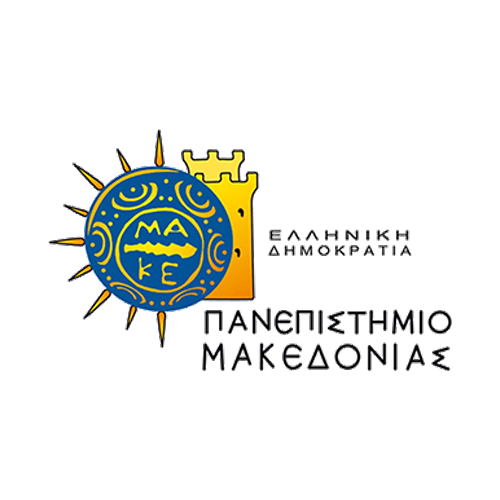 Οικονομική ΑνάπτυξηΕισαγωγή στην Οικονομική Ανάπτυξη
Τμήμα Οικονομικών Επιστημών
Πανεπιστημίου Μακεδονίας
Δρ. Πέτρου Γκολίτση 
Εαρινό Εξάμηνο 2025
Διαφορά Οικονομικής Ανάπτυξης και Οικονομικής Μεγέθυνσης
Οικονομική Μεγέθυνση: Αύξηση ΑΕΠ, ποσοτική
Οικονομική Ανάπτυξη: Ποιοτική βελτίωση βιοτικού επιπέδου
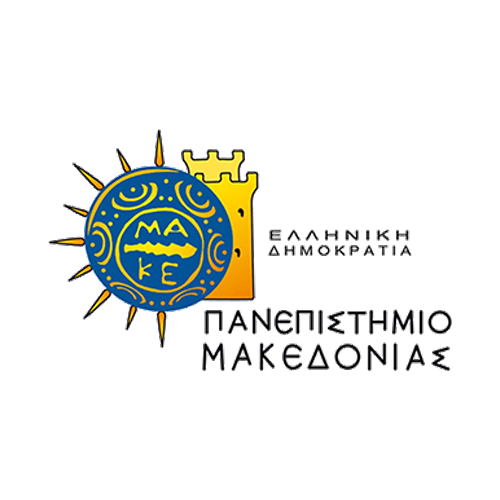 Διαφορά Οικονομικής Ανάπτυξης και Οικονομικής Μεγέθυνσης
Οικονομική Μεγέθυνση (Economic Growth): Η ποσοτική αύξηση της παραγωγής αγαθών και υπηρεσιών σε μια οικονομία, συνήθως μετρούμενη ως αύξηση του Ακαθάριστου Εγχώριου Προϊόντος (ΑΕΠ).
Οικονομική Ανάπτυξη (Economic Development): Η βελτίωση της ποιότητας ζωής και των κοινωνικοοικονομικών συνθηκών, περιλαμβάνοντας την εκπαίδευση, την υγεία, και τις υποδομές.
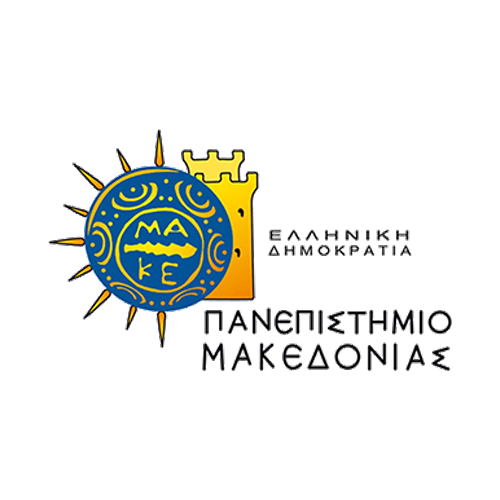 Διαφορά Οικονομικής Ανάπτυξης και Οικονομικής Μεγέθυνσης
Διαφορές στις Μετρήσεις: Μεθοδολογία Μέτρησης
Οικονομική Μεγέθυνση:
ΑΕΠ
Κατά κεφαλήν ΑΕΠ
Ρυθμός αύξησης παραγωγής
Οικονομική Ανάπτυξη:
Δείκτης Ανθρώπινης Ανάπτυξης (HDI)
Επίπεδο εκπαίδευσης
Προσδόκιμο ζωής
Κατανομή εισοδήματος
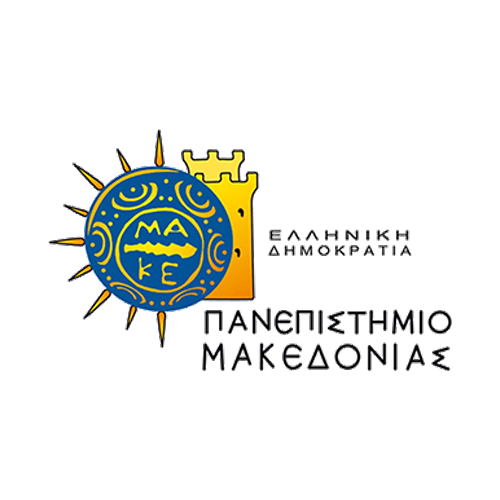 Οικονομική Μεγέθυνση
Οικονομική Μεγέθυνση: Αύξηση ΑΕΠ ή του ΑΕΠ κατά κεφαλήν. Είναι ποσοτική μέτρηση. 
Βραχυχρόνια και μεσοπρόθεσμη μεταβολή στην παραγωγή και τη συσσώρευση κεφαλαίου.
Σχετίζεται με την τεχνολογική πρόοδο και τις επενδύσεις.

Bλ. Ενδεικτικά:
https://www.youtube.com/watch?v=uHa53Uy3H78
https://www.youtube.com/watch?v=LCSVXo8ZUiA
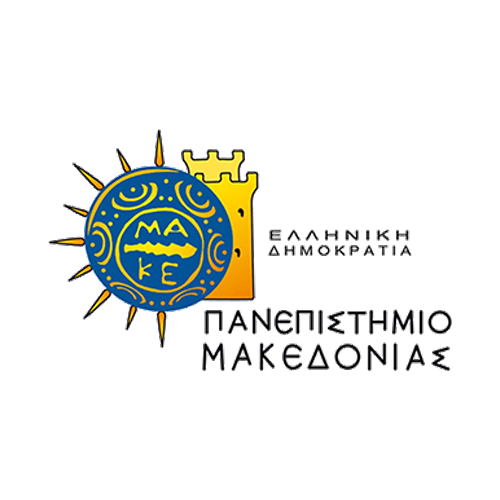 Οικονομική Ανάπτυξη
Αναφέρεται σε ποιοτικές βελτιώσεις στο βιοτικό επίπεδο.
Περιλαμβάνει:
Εκπαίδευση & Ανθρώπινο Κεφάλαιο.
Μείωση ανισοτήτων.
Ισχυρούς θεσμούς & καλή διακυβέρνηση.
Περιβαλλοντική βιωσιμότητα.
Μακροχρόνια εξέλιξη της κοινωνίας και της οικονομίας
Bλ. Ενδεικτικά (HDI):
https://www.youtube.com/watch?v=1ScfqaCp2Ho
https://www.youtube.com/watch?v=IElJbtTYtuM
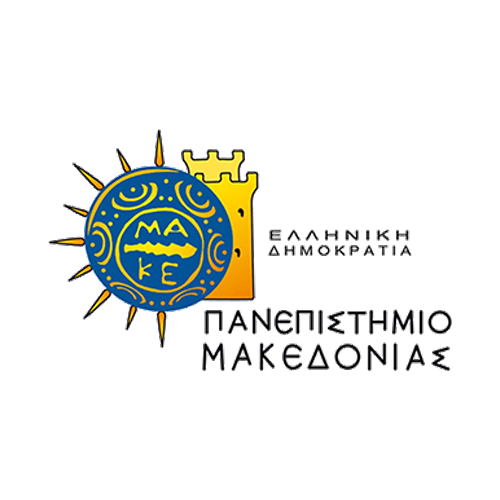 Σύγκριση Οικονομικής Μεγέθυνσης και Ανάπτυξης Βασικές Διαφορές
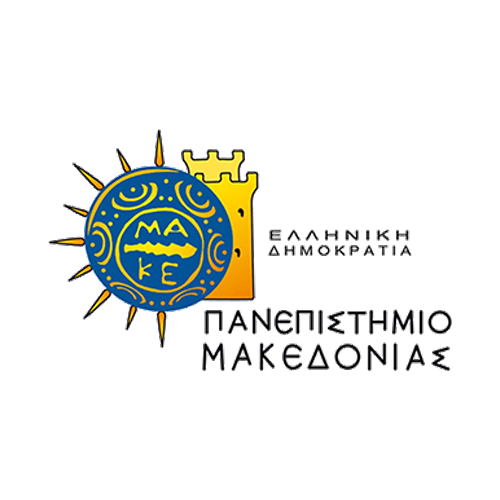 Σύγκριση Οικονομικής Μεγέθυνσης και Ανάπτυξης (Βασικές Διαφορές)
Η μεγέθυνση μπορεί να οδηγήσει σε ανάπτυξη, αλλά δεν είναι πάντα εγγυημένη.
Η ανάπτυξη απαιτεί διαρθρωτικές αλλαγές, ενώ η μεγέθυνση μπορεί να συμβεί χωρίς κοινωνικές βελτιώσεις.
Οι ανισότητες μπορεί να αυξηθούν ακόμα και όταν υπάρχει οικονομική μεγέθυνση.
Η οικονομική ανάπτυξη επικεντρώνεται σε διατηρήσιμες και δομικές μεταρρυθμίσεις.
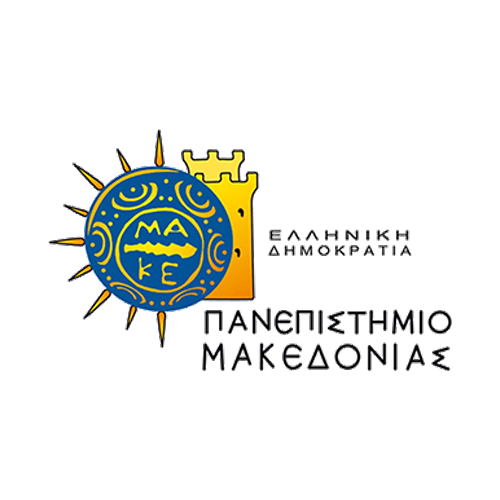 Παραδείγματα Χωρών: Παραδείγματα από τον Πραγματικό Κόσμο
Χώρα Α: Υψηλή μεγέθυνση χωρίς ισχυρή ανάπτυξη (π.χ. άνιση κατανομή εισοδήματος, φτωχές υποδομές).
Χώρα Β: Ισορροπημένη ανάπτυξη με βιώσιμη μεγέθυνση.
Χώρα Γ: Χαμηλή μεγέθυνση αλλά βελτίωση κοινωνικών δεικτών.
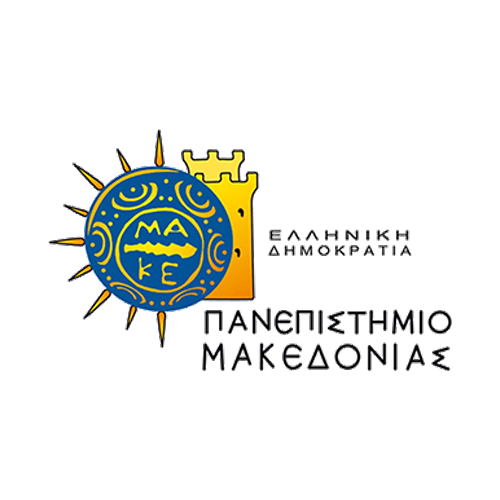 Παραδείγματα Χωρών (I) Χώρες με Υψηλή Οικονομική Μεγέθυνση αλλά Χαμηλή Ανάπτυξη
Κίνα: Έχει επιτύχει υψηλούς ρυθμούς μεγέθυνσης, αλλά εξακολουθούν να υπάρχουν κοινωνικές ανισότητες, περιβαλλοντικά προβλήματα και περιορισμοί στις ελευθερίες.

Ινδία: Ραγδαία αύξηση του ΑΕΠ, όμως θέματα όπως η ανισότητα εισοδήματος και η πρόσβαση σε βασικές υπηρεσίες επιμένουν.
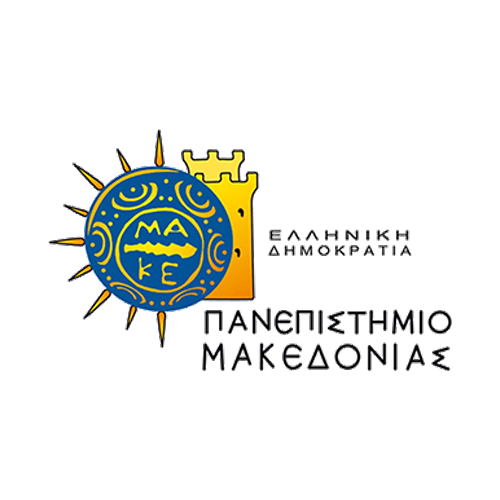 Παραδείγματα Χωρών (IΙ) Χώρες με Ισορροπημένη Ανάπτυξη και Μεγέθυνση
Σουηδία: Υψηλό ΑΕΠ και παράλληλα υψηλό επίπεδο κοινωνικής πρόνοιας, εκπαίδευσης και περιβαλλοντικής βιωσιμότητας.

Καναδάς: Επιτυχημένος συνδυασμός οικονομικής μεγέθυνσης και ποιοτικών κοινωνικών παροχών.
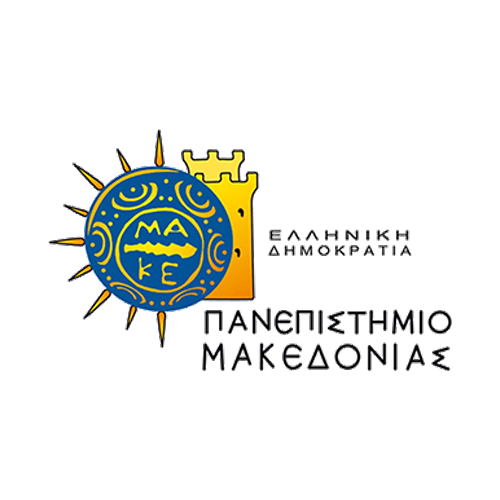 Παραδείγματα Χωρών (ΙIΙ) Χώρες με Χαμηλή Μεγέθυνση αλλά Σημαντική Ανάπτυξη
Κούβα: Χαμηλό ΑΕΠ αλλά υψηλό επίπεδο εκπαίδευσης και υγειονομικής περίθαλψης.

Κόστα Ρίκα: Περιορισμένη οικονομική μεγέθυνση, αλλά ισχυρό περιβαλλοντικό και κοινωνικό προφίλ.
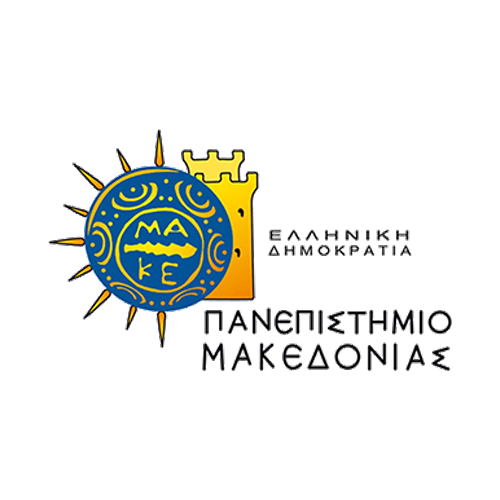 Συμπεράσματα: Μεγέθυνση vs Ανάπτυξη
Οικονομική Ανάπτυξη (Economic Development)
Είναι ένας ευρύτερος και ποιοτικός όρος, που αφορά τη βελτίωση του βιοτικού επιπέδου και την οικονομική και κοινωνική πρόοδο.
Περιλαμβάνει δείκτες όπως ανθρώπινη ανάπτυξη, εισοδηματική ανισότητα, εκπαίδευση, υγεία, θεσμική ποιότητα.
Είναι πιο δια-τομεακή και σχετίζεται με πολιτικές που επηρεάζουν τη διατηρήσιμη ανάπτυξη.
Σπουδάζεται σε κλάδους όπως Αναπτυξιακή Οικονομική, Πολιτική Οικονομία, Οικονομικά Θεσμών και Διακυβέρνησης.
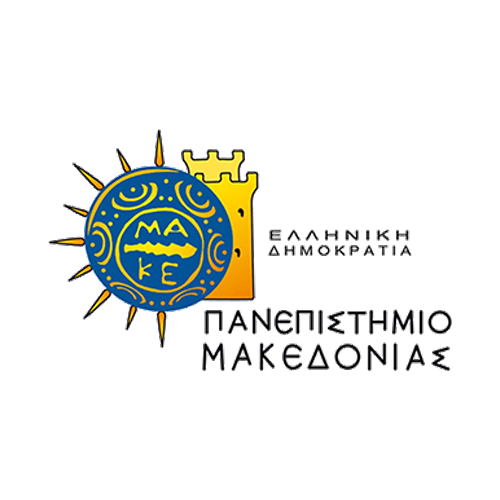 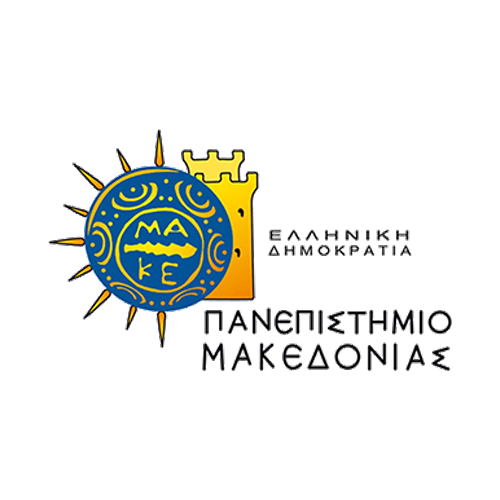 Συμπεράσματα: Μεγέθυνση vs Ανάπτυξη
Βασική Διαφορά:
Η οικονομική μεγέθυνση είναι απαραίτητη για την ανάπτυξη αλλά δεν την εγγυάται. Π.χ., ένα κράτος μπορεί να έχει υψηλή μεγέθυνση αλλά να παρουσιάζει ανισότητες και φτωχή θεσμική ποιότητα.
Η οικονομική ανάπτυξη έχει μακροχρόνια διάσταση και εστιάζει σε βιώσιμες μεταρρυθμίσεις και κοινωνική ευημερία.
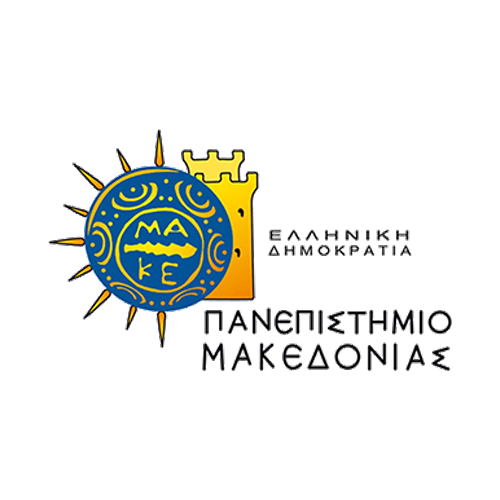 Κύρια Συμπεράσματα
Η οικονομική μεγέθυνση είναι απαραίτητη αλλά όχι επαρκής για την οικονομική ανάπτυξη.
Η ανάπτυξη απαιτεί κοινωνικές και θεσμικές βελτιώσεις, όχι μόνο αύξηση παραγωγής.
Οι κυβερνητικές πολιτικές πρέπει να στοχεύουν τόσο στη μεγέθυνση όσο και στην ανάπτυξη.
Τα κύρια θεωρητικά μοντέλα ανάπτυξης
Το Νεοκλασικό Μοντέλο Solow
Τα Ενδογενή Μοντέλα Ανάπτυξης (Romer, Lucas)
Το Διαρθρωτικό Μοντέλο (Lewis, Kuznets)
Το Μοντέλο Εξαρτημένης Ανάπτυξης
Θεσμικές & Νεο-Σμιθιανές προσεγγίσεις
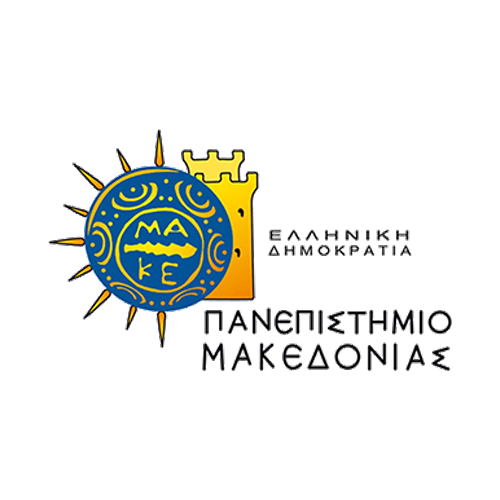 Νεοκλασικό Μοντέλο Ανάπτυξης (Solow-Swan)
Γνωστό ως Μοντέλο Solow – Εξηγεί την ανάπτυξη μέσω της συσσώρευσης κεφαλαίου, εργασίας και τεχνολογικής προόδου. 
Βασίζεται στην κεφαλαιακή συσσώρευση και τεχνολογική πρόοδο.
Υποθέτει σύγκλιση των οικονομιών προς μια κατάσταση ισορροπίας.
Η τεχνολογία θεωρείται εξωγενής.
Ο ρυθμός αποταμίευσης και η παραγωγικότητα καθορίζουν την ανάπτυξη.
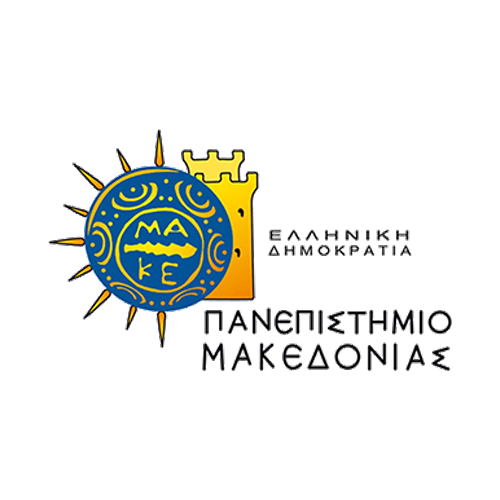 Ενδογενή Μοντέλα Ανάπτυξης (Romer, Lucas)
Βασικοί παράγοντες ανάπτυξης:
Έμφαση σε ανθρώπινο κεφάλαιο ((εκπαίδευση, δεξιότητες), Έρευνα και Ανάπτυξη (R&D) & τεχνολογικές καινοτομίες.
Romer: Ο ρόλος της γνώσης και της καινοτομίας.
Lucas: Ανθρώπινο κεφάλαιο ως μοχλός ανάπτυξης.
Οικονομική ανάπτυξη που δημιουργείται από την ίδια την οικονομία.

📌 Παράδειγμα: Ο ρόλος των startups στην τεχνολογική ανάπτυξη
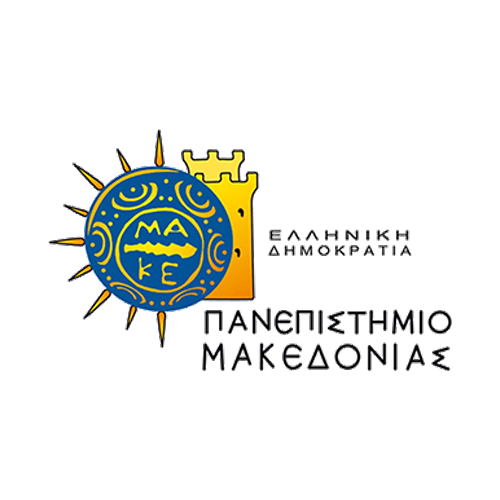 Διαρθρωτικό Μοντέλο Ανάπτυξης (Lewis, Kuznets)
Αναφέρεται στη μετακίνηση από τον αγροτικό τομέα στη βιομηχανική οικονομία. 
Kuznets: Η καμπύλη Kuznets δείχνει τη σχέση μεταξύ ανισοτήτων και ανάπτυξης. (εισοδηματική ανισότητα).
Οι οικονομίες αναπτύσσονται μέσω διαρθρωτικών μετασχηματισμών.
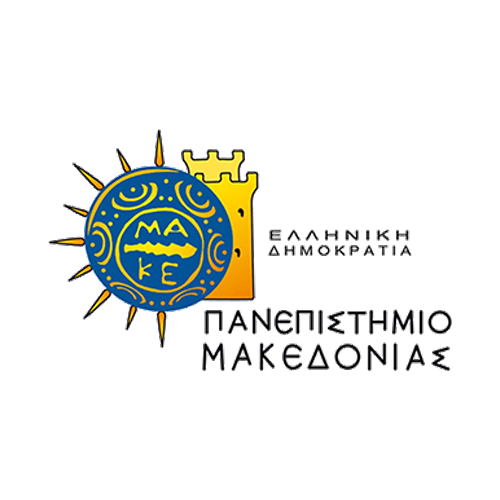 Διαρθρωτικό Μοντέλο Ανάπτυξης (Lewis, Kuznets)
Διάγραμμα: Η Καμπύλη Kuznets και η Ανισότητα
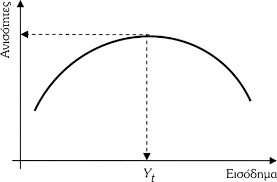 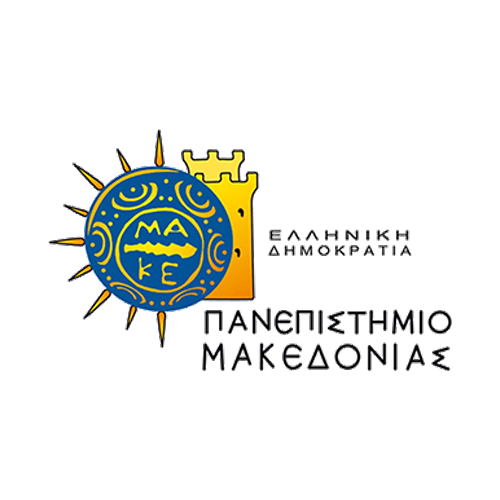 Η Καμπύλη Kuznets και η Ανισότητα
Τo 1954 o Simon Kuznets στην ομιλία του στην Αμερικανική Ένωση Οικονομολόγων διατύπωσε την άποψη ότι σε μία οικονομία που αναπτύσσεται, για ένα διάστημα η ανισότητα αυξάνεται και αφού φτάσει ένα μέγιστο σημείο, έπειτα βαίνει μειούμενη, σχηματίζοντας έτσι διαγραμματικά μία καμπύλη σε σχήμα καμπάνας.
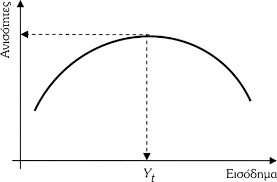 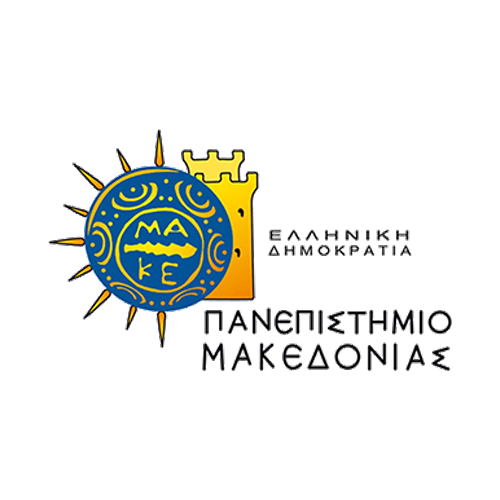 Μοντέλο Εξαρτημένης Ανάπτυξης
Ανάπτυξη υπό εξάρτηση από ανεπτυγμένες χώρες. Βασίζεται στη θεωρία ότι οι αναπτυσσόμενες χώρες παραμένουν εξαρτημένες από τις ανεπτυγμένες.
Παγκόσμιοι οικονομικοί δεσμοί (και θεσμοί. Βλ. επόμενη διαφάνεια), εκμετάλλευση, περιφερειακή ανάπτυξη. 
Υποστηρίζει ότι ο παγκόσμιος καταμερισμός εργασίας διατηρεί τις οικονομικές ανισότητες.

📌 Παράδειγμα: Πώς η εξάρτηση από εξαγωγές πρώτων υλών επηρεάζει τις αναπτυσσόμενες χώρες
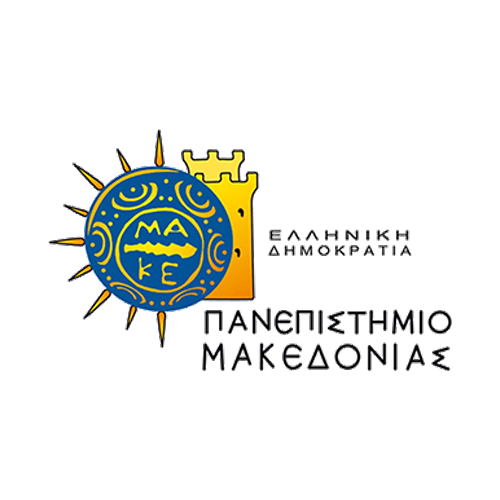 Θεσμικές & Νεο-Σμιθιανές Προσεγγίσεις
Ο ρόλος των θεσμών στην Οικονομική Ανάπτυξη. Ιστορικές εξελίξεις, κοινωνικές δομές.
Οικονομική ανάπτυξη μέσω θεσμών, διακυβέρνησης και κινήτρων.
Ο ρόλος της ιδιοκτησίας, των αγορών και του κράτους στη διαμόρφωση της ανάπτυξης.
Acemoglu & Robinson: Οι "καλοί" θεσμοί οδηγούν σε ανάπτυξη, οι "κακοί" θεσμοί σε στασιμότητα.
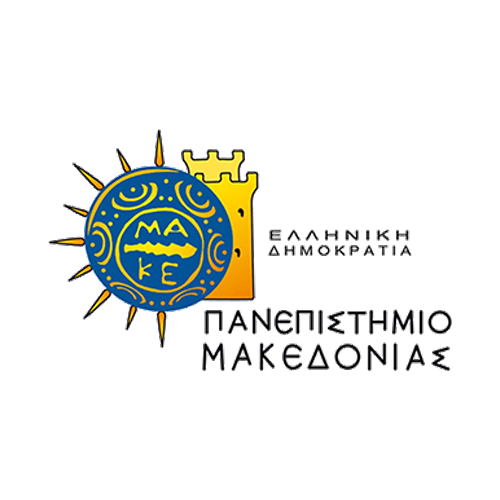 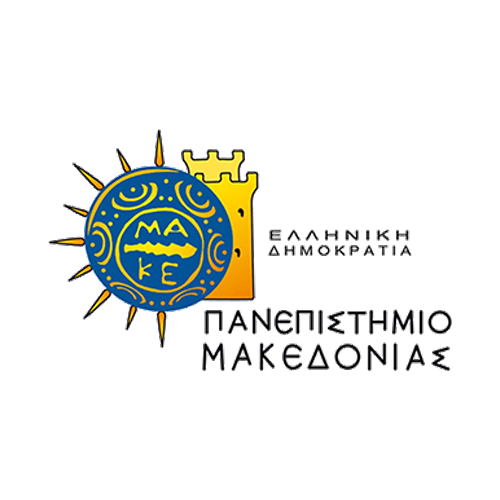 Ερωτήσεις για συζήτηση:
📌 Ποια είναι η πιο σημαντική διαφορά μεταξύ των δύο εννοιών;
✅ Οικονομική ανάπτυξη ≠ Οικονομική μεγέθυνση
✅ Κύρια θεωρητικά μοντέλα
📌 Ποιο από τα μοντέλα πιστεύετε ότι εξηγεί καλύτερα την ανάπτυξη;
📌 Ποιοι παράγοντες επηρεάζουν περισσότερο την ανάπτυξη στις σύγχρονες οικονομίες;
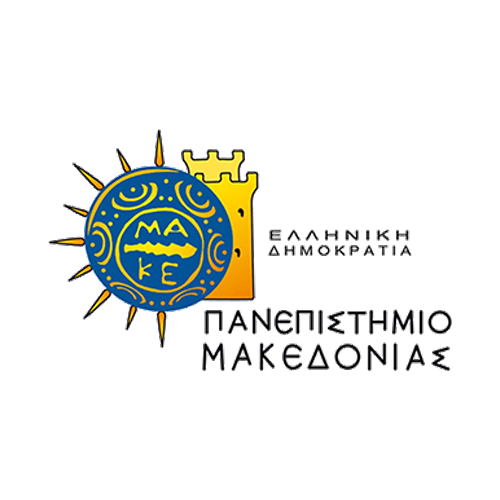 Πρόσθετη Βιβλιογραφία:
Todaro, M. & Smith, S. "Economic Development".
Acemoglu, D. & Robinson, J. "Why Nations Fail".
Romer, P. "Endogenous Technological Change".